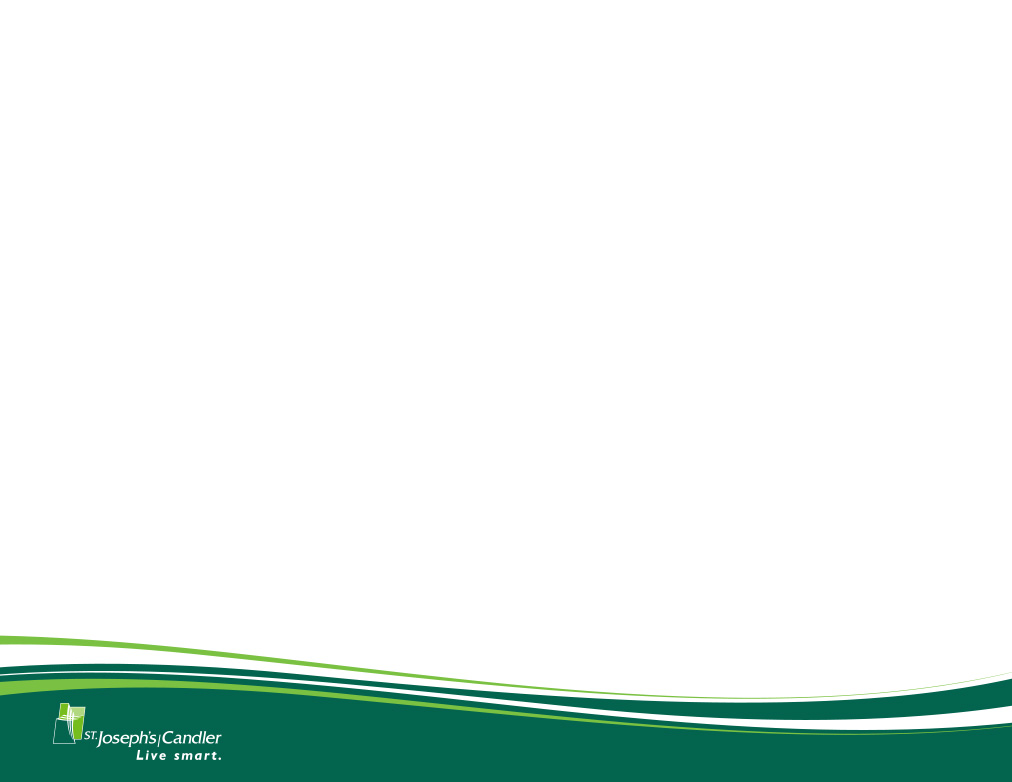 QUALITY AND YOU
An Introductory GUIDE for New Medical Staff
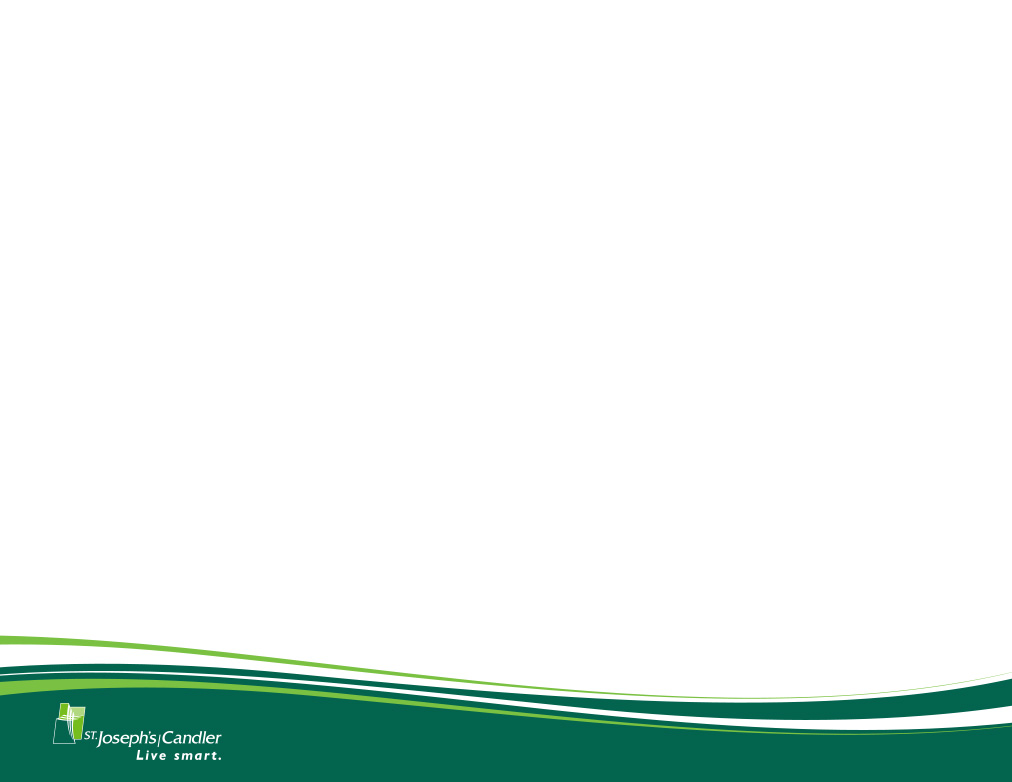 Committee Structure / HRO
Quality Reporting Structure
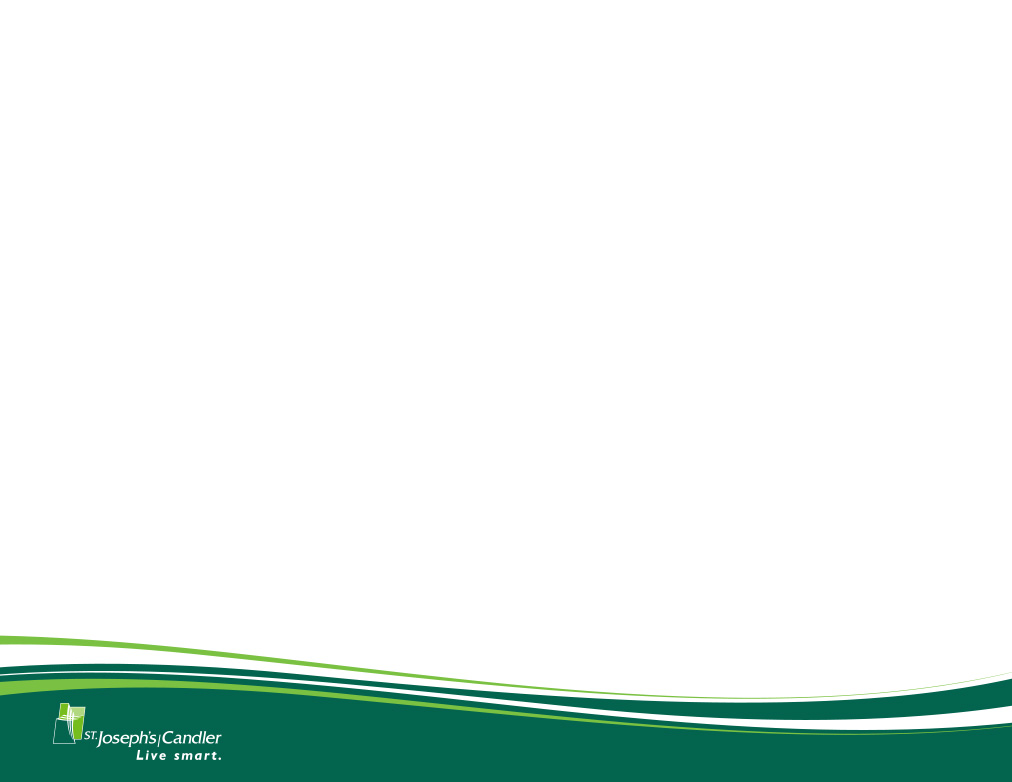 Deference to Expertise
Sensitivity to Operations
SJ/C System Board
SJH / CH Board
Professional Relations Committee
EOC Committee
Risk Management Committee
Medical 
Executive                Committee
Quality Analysis Implementation
Committee (QAIC)
Patient 
     Safety 
     Committee
Infection Prevention
Just Culture Committee
Critical Care
Nightingale Heroes Data Review Committee
Quality 20/22
Joint Invasive Procedures
Preoccupation with Failure
Reluctance to Simplify
P&T
Sentinel Events Committee
Shared Governance
Just Culture Philosophy
Communication Tools
CEO Council
TBD Intranet
R.A.D.A.R
Resilience
12/15/2023
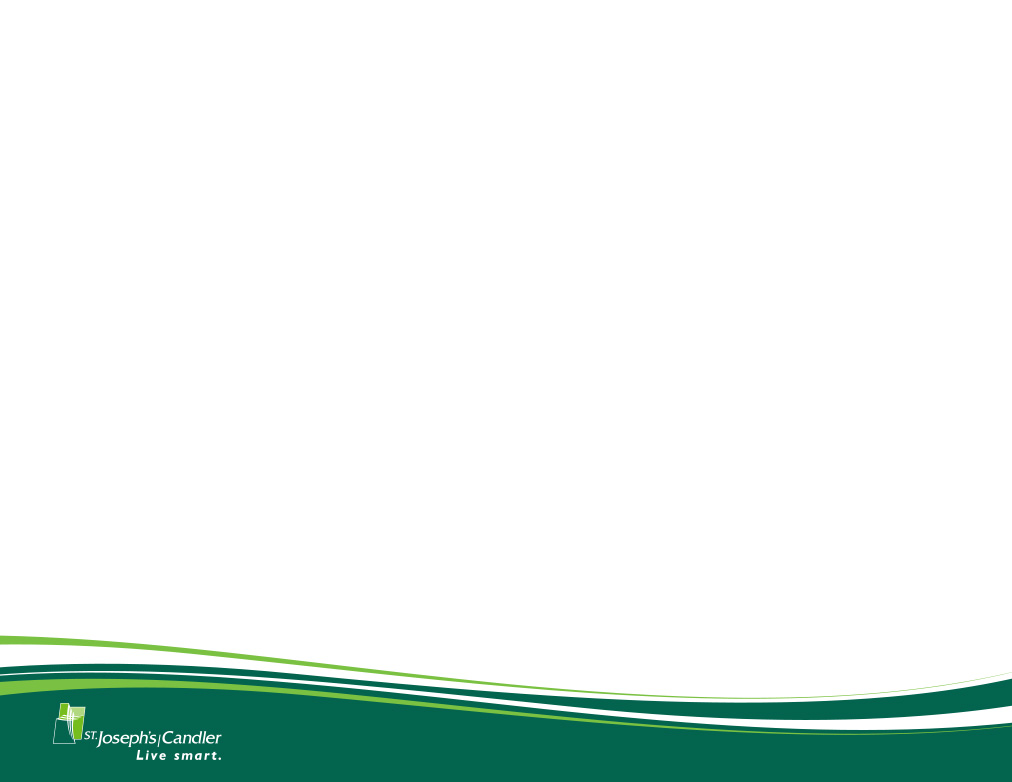 High Reliability Organization
High Reliability Organizations (HRO) are those organizations that are high-risk, dynamic, turbulent, and potentially hazardous, yet operate nearly error-free.
Patient variability & diverse human factors make healthcare delivery even more complex and often unpredictable.

Steps to achieve Zero Harm (The Joint Commission):
Ensure leadership is committed to zero harm
Ensure a culture of safety
Incorporate process improvement methodologies into daily work
Demonstrate how everyone is committed to quality & safety
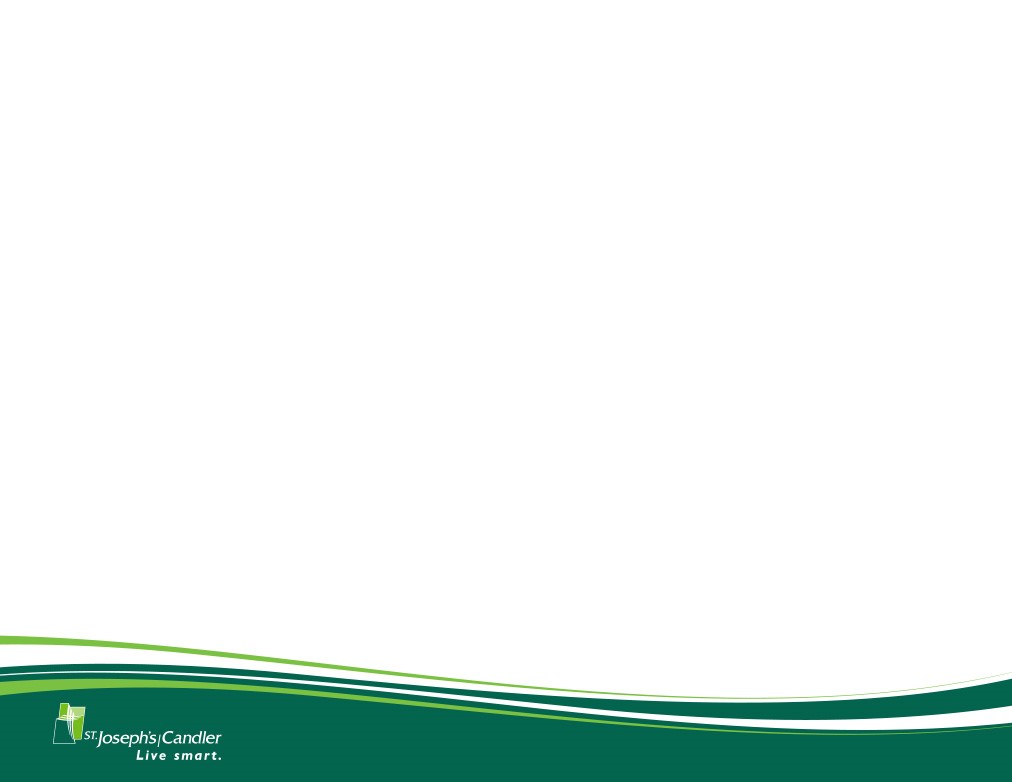 Five Characteristics of a High Reliability Organization
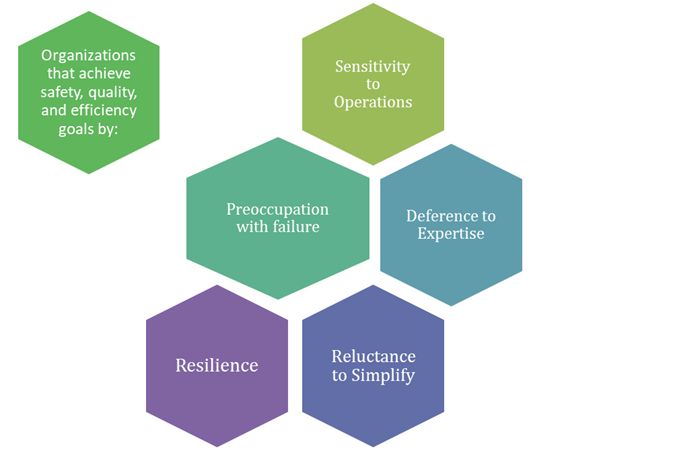 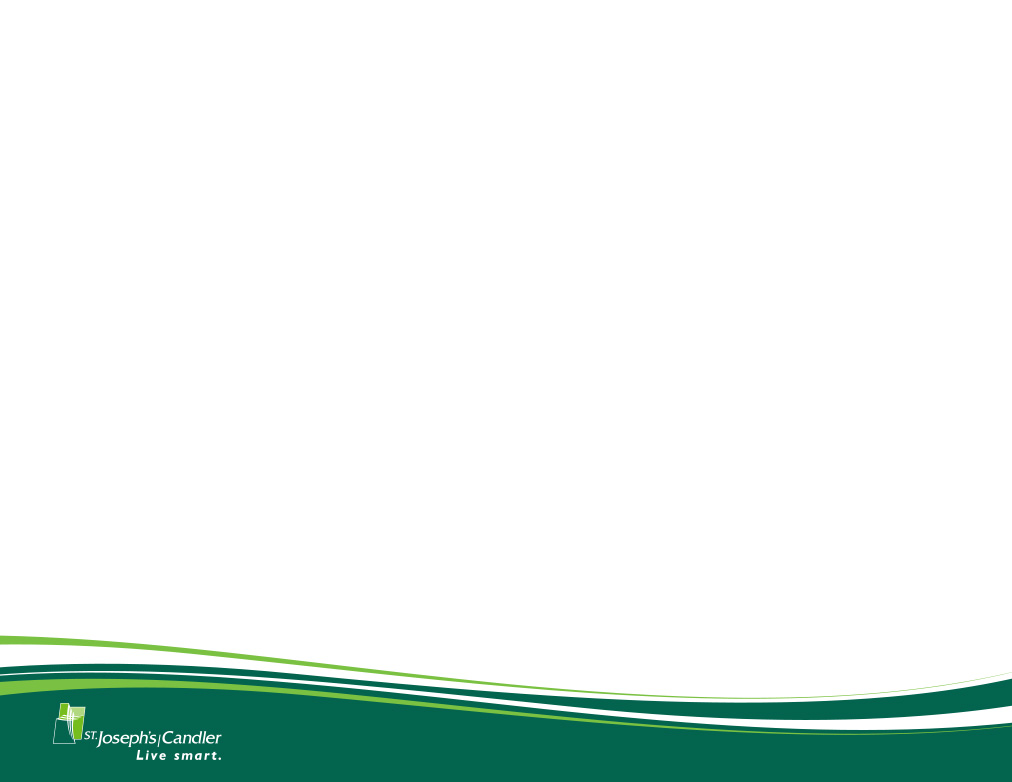 CMS / TJC / Others
Quality reporting requirements
Hospital Promoting Interoperability
Created by CMS in 2011 for the mandated adoption of functions and standards for electronic health record technology.  Program requirements change annually.
Measures
Report Antimicrobial Use and Resistance (AUR) data to NHSN
E-Prescribing	
Query of Prescription Drug Monitoring Program (PDMP)
Support Electronic Referral Loops by Sending Health Information
Support Electronic Referral Loops by Receiving and Reconciling Health Information (or Health Information Exchange Bi-Directional) or (Enabling Exchange under TEFCA)
Provide Patients Electronic Access to their Health Information
Report on the following
Syndromic Surveillance Reporting
Immunization Registry Reporting
Electronic Case Reporting
Electronic Reportable Lab Result Reporting
Bonus
Public Health Registry Reporting
Clinical Data Registry Reporting
Electronic Clinical Quality Measures (eCQMs)
Measures specified in a standard electronic format that use data electronically extracted from electronic health records
Were initially part of hospital promoting interoperability program but were moved to the hospital inpatient quality reporting program
Both CMS and TJC require eCQM reporting
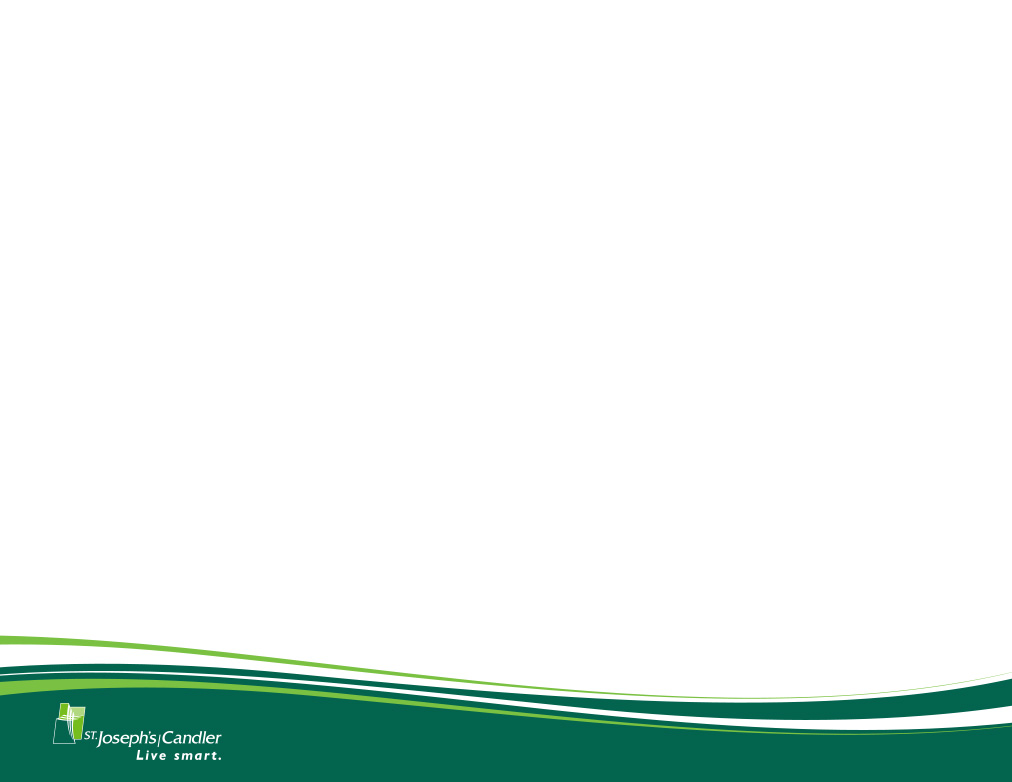 CMS / TJC Inpatient Quality Measures
50
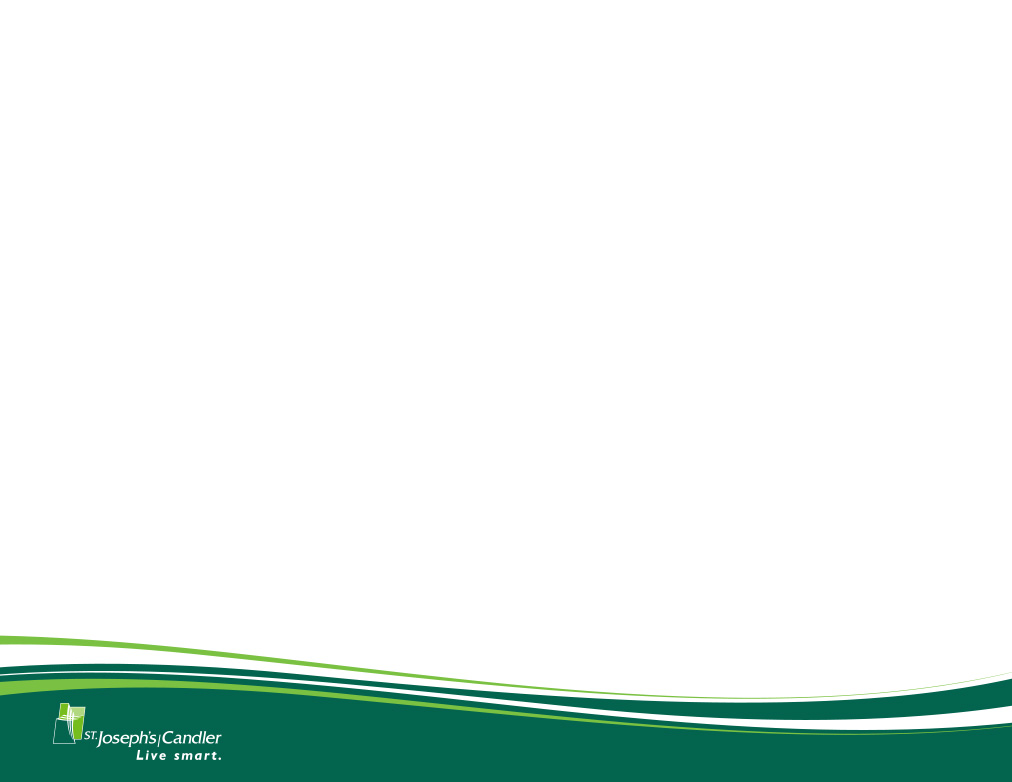 CMS Outpatient Quality Measures
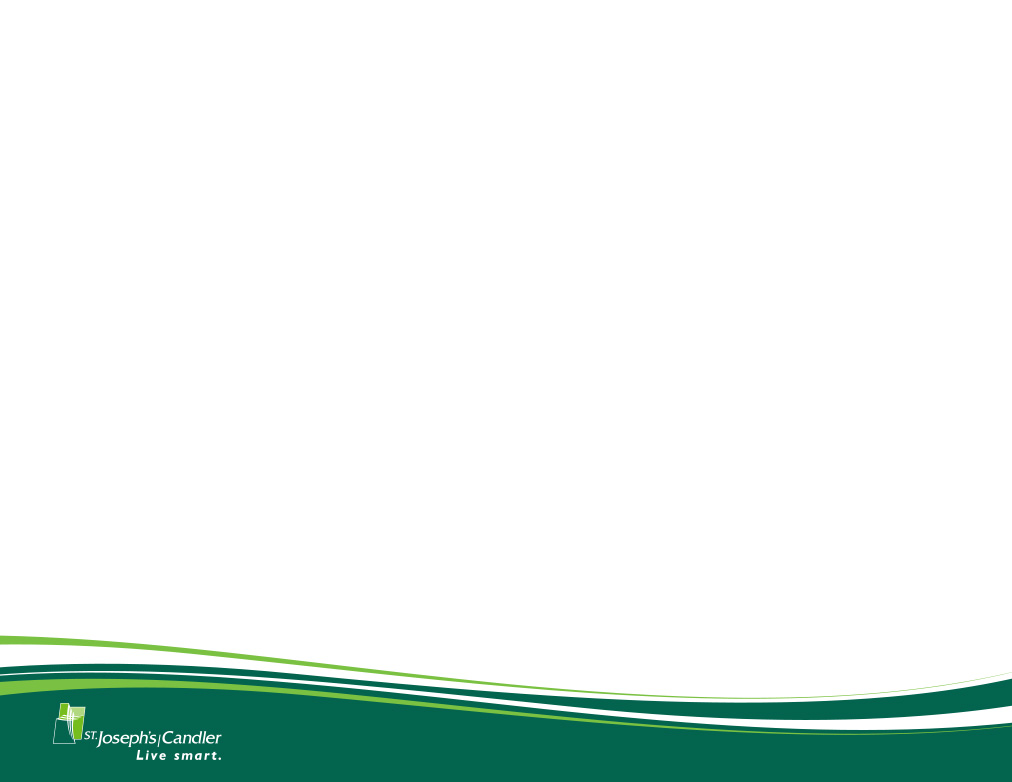 Additional data submission to various organizations
Georgia Registry of Immunization Transactions and Services (GRITS)
Get With The Guidelines (GWTG) – Stroke and Coverdell Registry
Society of Thoracic Surgeons (STS) Vascular Registry
ECMO Registry
TAVER Registry
American Heart Association (AHA)
Blue Cross/ Blue Shield Quality In-Sights Hospital Incentive Program (Q-HIP)
American College of Cardiology (ACC)-Percutaneous Cardiovascular Intervention (PCI) and Implantable Cardioverter Defibrillator (ICD)
National Healthcare Safety Network (NHSN)
CMS / QHIP
Value Based Payment
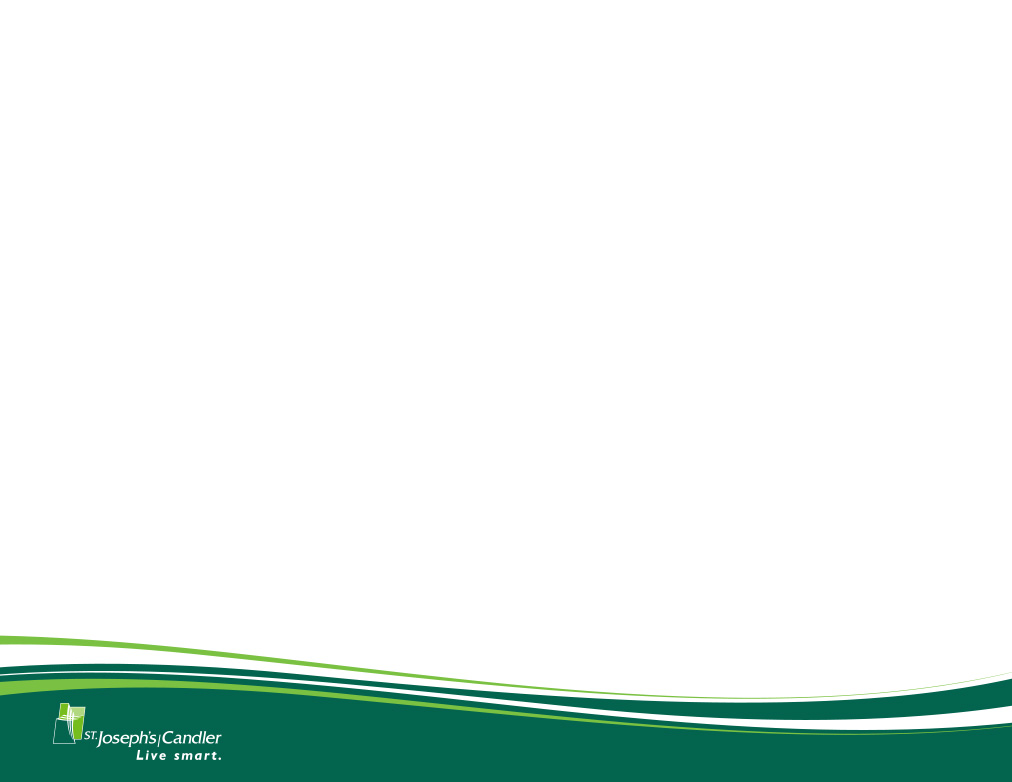 What are Value Based Payment 
Programs
These are programs put in place by CMS and other commercial payors to reward and / or penalize good and / or “less than optimal” care of patients.
Pay for performance programs have morphed each year since inception.
The most recent focus is on outcomes, patient satisfaction, safety, and efficiency and cost reduction.
HAC – Hospital Acquired Conditions
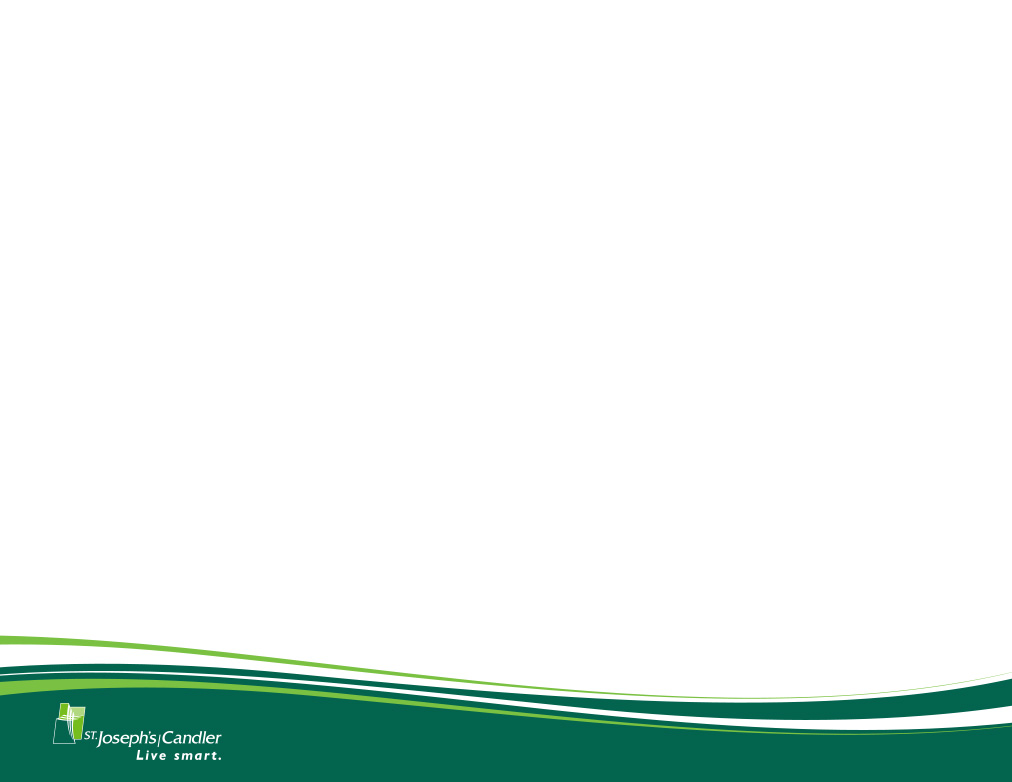 Penalty Program
1% penalty for worst-performing 25% of hospitals
Payment adjustment applies to all Medicare fee-for-service discharges for the applicable fiscal program year
Total HAC Score is the equally weighted average of scores on the measures included in the program
Five chart-abstracted measures of HAIs submitted to NHSN
CLABSI
CaUTI
SSI for abdominal hysterectomy & colon procedures
MRSA Bacteremia
CDI
One claims-based composite measure of patient safety (PSI-90) v.10.0
Typically based on two years of data – Adjustments were made for COVID
Excluding CY 2020 and 2021 claims data from HAC Program calculations
Updated PSI-90 measure to include a risk adjustment parameter for COVID POA
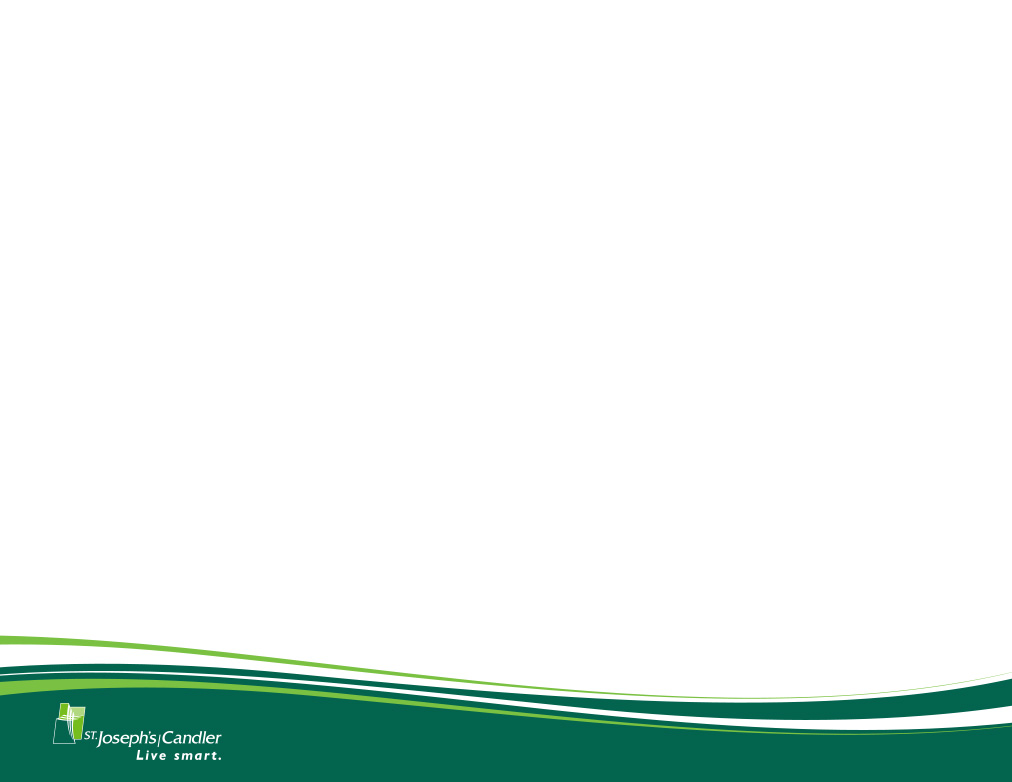 VBP – Value Based Purchasing
4 Domains equally weighted at 25% each are used to calculate total score
Clinical Outcomes Domain
30-Day Mortality Measures (AMI, CABG, COPD, HF, PN)
THA/TKA Complication Rate
Person & Community Engagement
HCAHPS
Safety Domain
CaUTI
CDI
CLABSI
MRSA Bacteremia
SSI – Abdominal Hysterectomy / Colon
Efficiency & Cost Reduction
Medicare Spend per Beneficiary
VBP – Value Based Purchasing
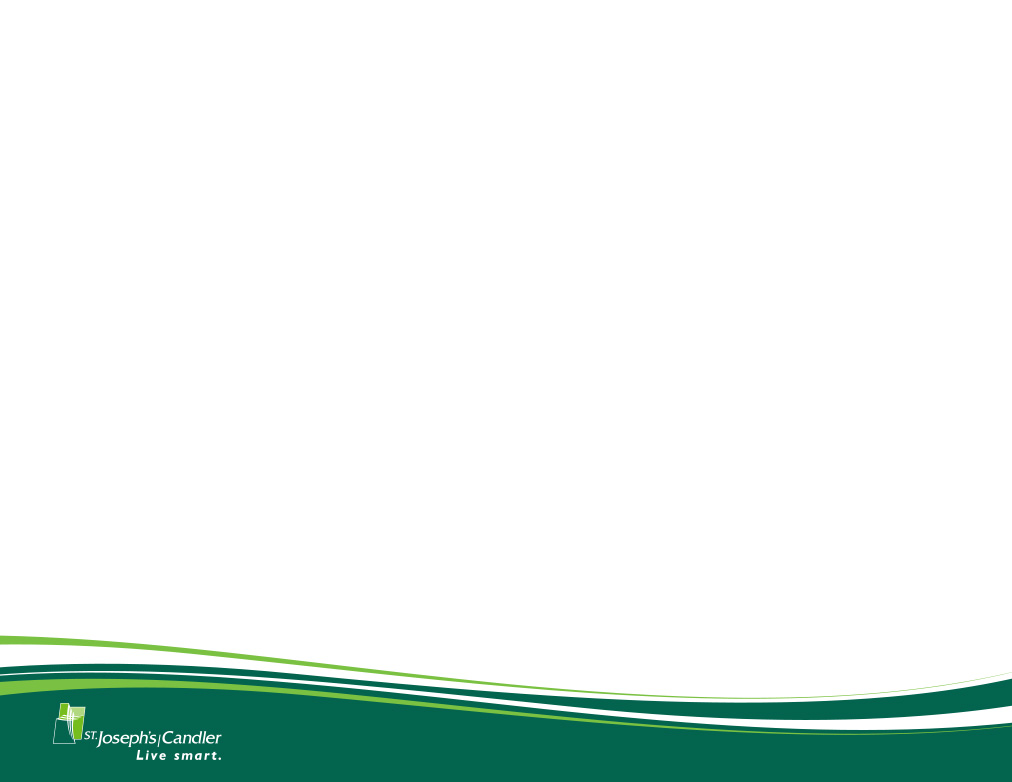 Bonus / Penalty program
2% taken off the top – hospital has capacity to lose all 2% or “earn back” a portion up to greater than 2% based on performance
Hospital receives two scores on each measure and dimension 
Achievement score is determined by comparing performance to score between “Threshold” which is 50th percentile and “Benchmark” which is top 10%
Improvement score is determined by comparing performance to the hospitals own performance in a previous timeframe (2 – 5 years prior based on measure)
HCAHPS also factors in “consistency score” and “floor”
CMS uses the greater of either to calculate overall total performance
Payment adjustment applied to all Medicare Fee for Service discharges in applicable payment year
Program requirements set through FY 2029
Data timeframes vary by measure.  Modifications made to data timeframes to adjust for COVID.
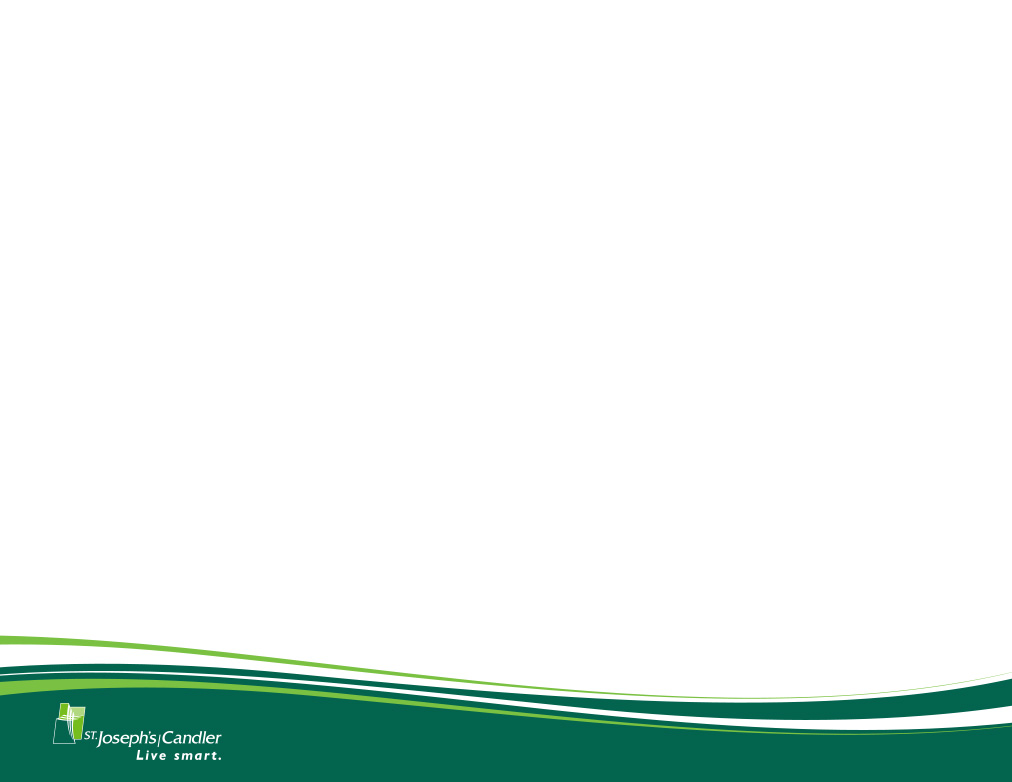 HRRP – Hospital Readmission Reduction Program
Penalty program up to 3% based on 30-day all cause readmission for specific diagnosis
AMI				- HF  
Pneumonia				- COPD
THA/TKA				- CABG
Payment adjustment applies to all Medicare fee-for-service discharges for the applicable fiscal program year
Payment reduction Calculation
Excess Readmission Ratio (ERR)
Hospitals stratified into peer groups based on number of dual eligible patients 
Calculates ERR for each peer group
Compares hospital performance to peer group median ERR
Calculates payment adjustment factor
Adjustments made to patients included for COVID.
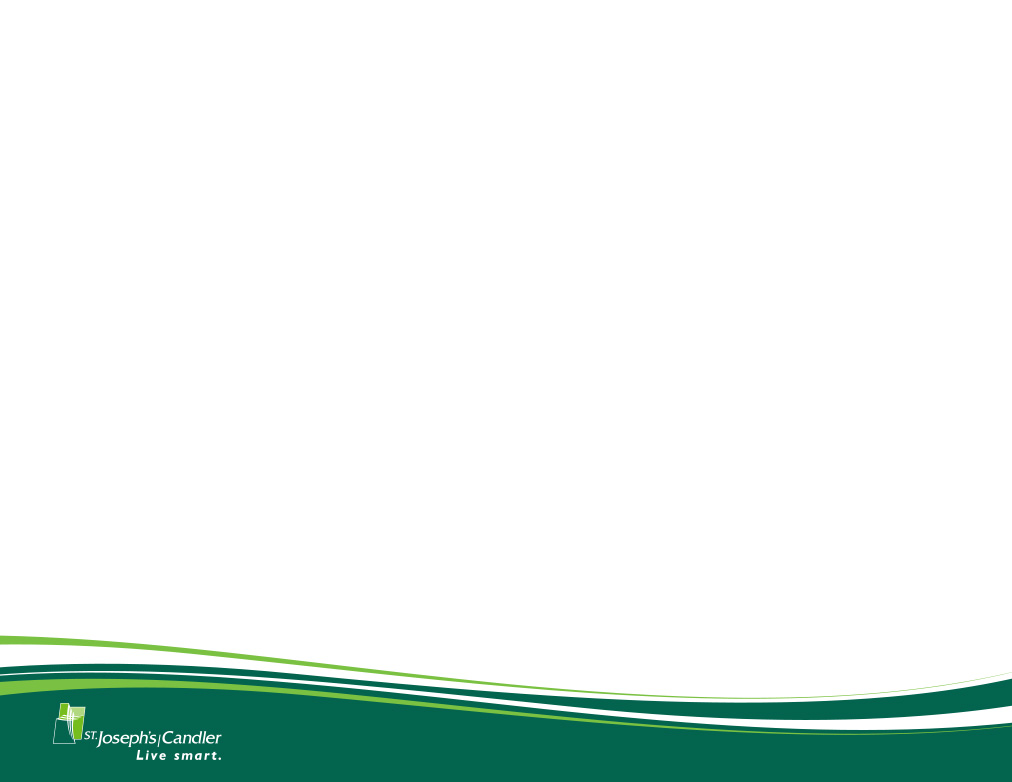 How you can help
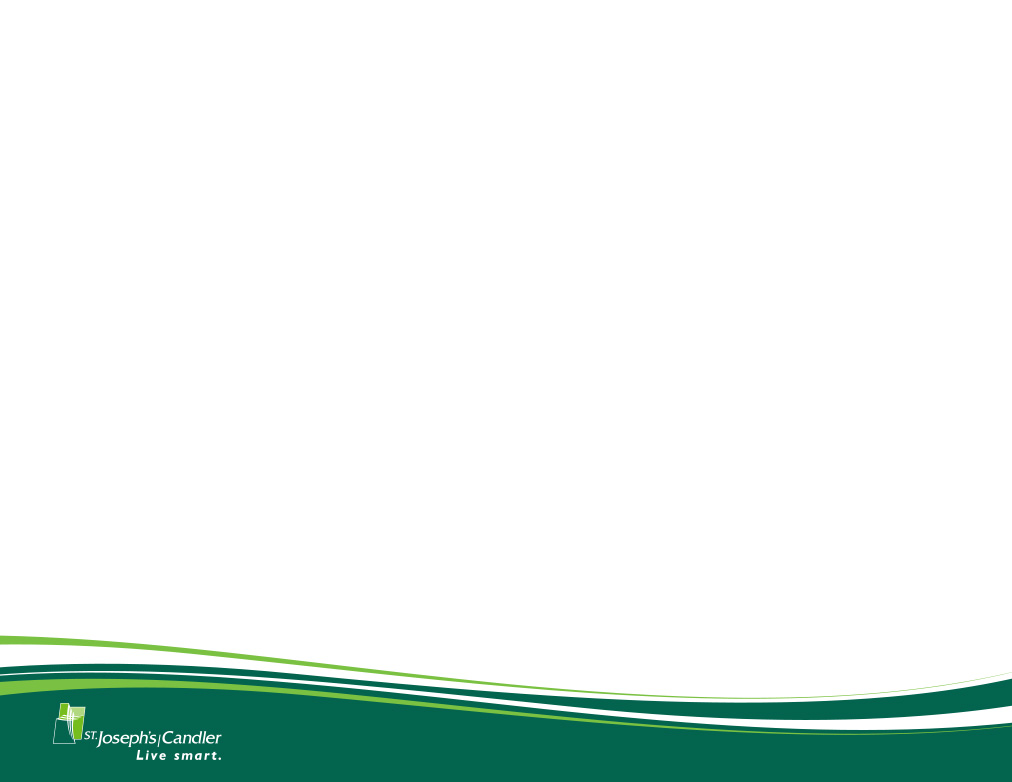 What Physicians Can Do to Help. . . . .
Be aware of measures under scrutiny
Use order sets as frequently as possible that have been vetted as “best practice” and include quality measures.
Be open to suggestions from St. Joseph’s/Candler colleagues about drug choices, clarification of diagnosis, etc…
Do all medical records in a timely fashion.
Know PSI data in HAC program comes from physician documentation. 
Answer coding / CDI queries promptly.
Support nursing protocols to discontinue foley catheters.
Discontinue central lines as soon as possible.
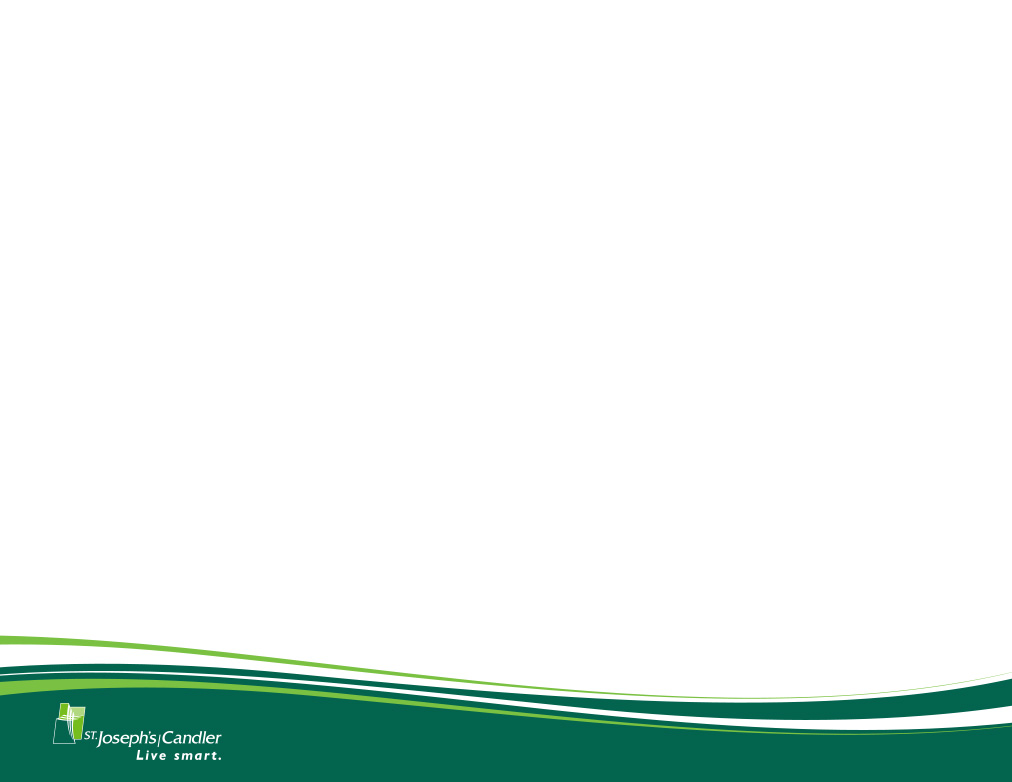 What Physicians Can Do to Help. . . . .
Consider alternative causes of diarrhea (laxatives, contrast, or PPIs) prior to ordering c-diff testing.
Remember HCAHPS Communication with Physicians counts toward VBP scores.
Patient enrollment in hospice within the year prior to admission or on the day of admission excludes the patient from mortality calculations.
Start palliative care / hospice discussions with patients / families when appropriate.  Utilize the palliative care team when appropriate.
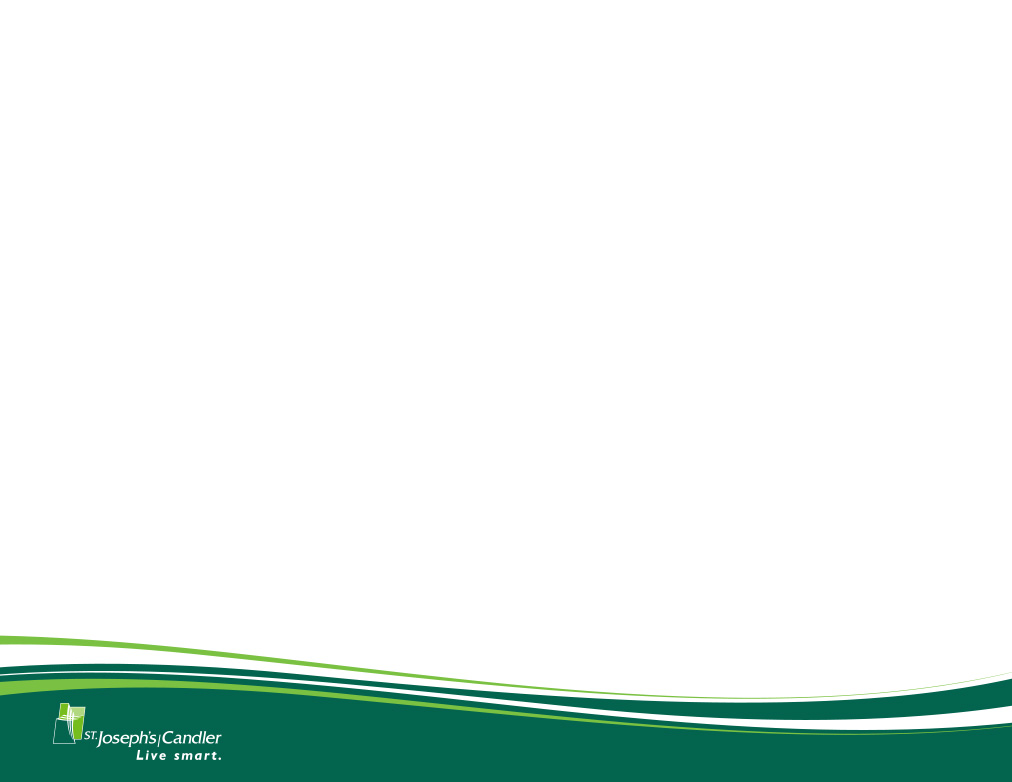 QUESTIONS?
Put me in your cell phone:  

   Mindy McStott, LMSW, BSN, RN
   Director, System Quality Performance
   Office:  912-819-6676
   Cell:  229-339-1247
   Email Address:  mcstottm@sjchs.org